«Розбудова миру, профілактика і розв’язання конфлікту з використанням медіації в групах та громадах, які постраждали від конфлікту, особливо серед жінок та дівчат ВПО»
«Людина, її життя і здоров’я, честь і гідність, недоторканість
і безпека визнаються в Україні найвищою соціальною цінністю».
					Конституція України
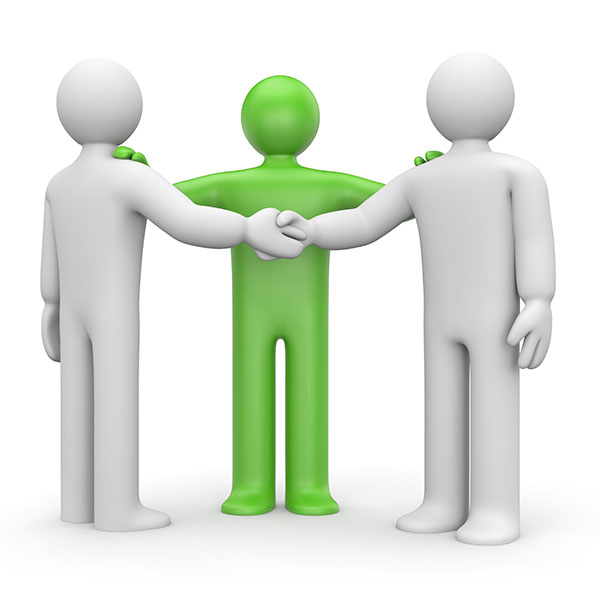 Презентацію  підготувала:
Разводова Тетяна Олександрівна, 
методист Центру практичної психології,
соціальної роботи та здорового способу життя
моб.тел  (066)136-20-28
E-mail:  tr1362028@ukr.net
Впровадження проекту «Розбудова миру, профілактика і розв’язання конфлікту з використанням медіації в групах та громадах, які постраждали від конфлікту, особливо серед жінок та дівчат ВПО» в 11 областях України
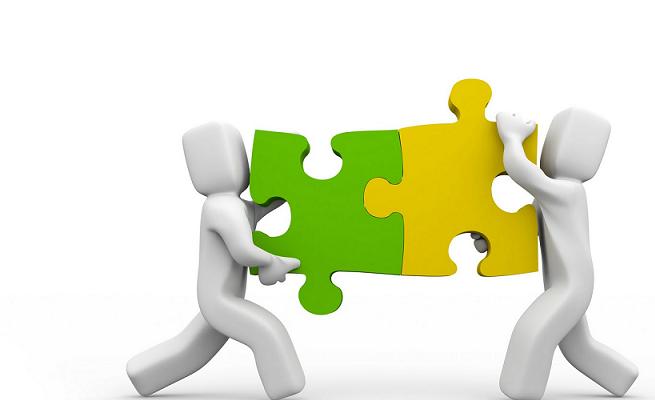 Реалізація проекту «Розбудова миру, профілактика і розв’язання конфлікту з використанням медіації в групах та громадах, які постраждали від конфлікту, особливо серед жінок та дівчат ВПО»
Навчальна програма освітньої діяльності та спецкурс  “Базові навики медіатора в навчальному  закладі та громаді. Забезпечення участі жінок і дітей у розв’язанні конфліктів та миробудуванні”ЗАВДАННЯ СПЕЦКУРСУ
Результати опитування з проблем конфліктів в навчальному середовищі.
«Як часто у Вашому класі/колективі виникають конфлікти 
між учнями?»
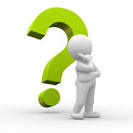 Результати опитування з проблем конфліктів в навчальному середовищі.
«Як часто у Вашому класі/колективі виникають конфлікти 
між учнями та вчителями?»
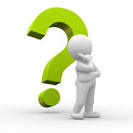 Результати опитування з проблем конфліктів в навчальному середовищі.
«Чи траплялися у Вашій школі/закладі наведені нижче події?» 
Так відповіли
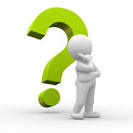 МЕДІАЦІЯ
це добровільний і конфіденційний процес, у якому нейтральна третя особа (медіатор) допомагає сторонам знайти взаємоприйнятний варіант вирішення ситуації, що склалася
Головне завдання медіації – формування вмінь вести діалог і виходити з конфліктних ситуацій без «втрат» за принципом   « виграш – виграш »,  відстоювати    власні 
інтереси і приймати   іншу 
людину, поважаючи   її   право 
на  захист  її   інтересів.
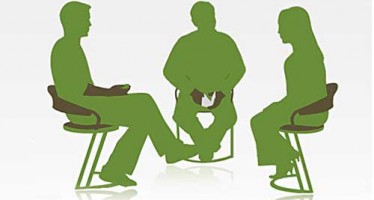 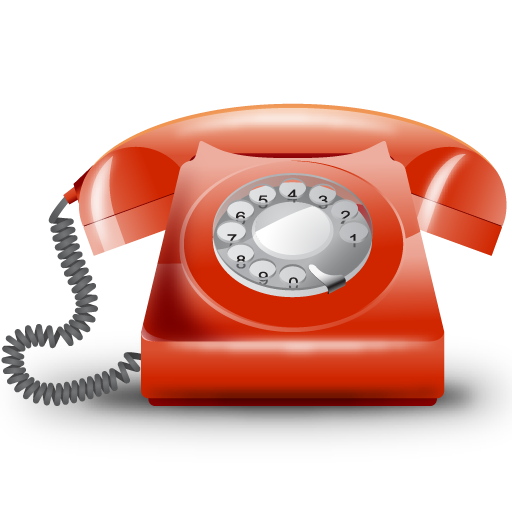 За перше півріччя 2017 року Національна дитяча "гаряча" лінія прийняла 20 851 дзвінок.
Аналіз дзвінків
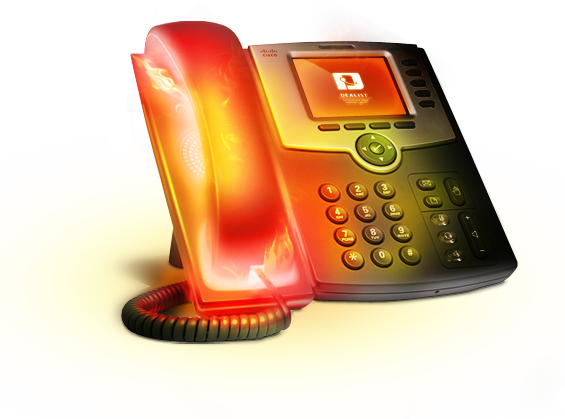 Дитяча «гаряча лінія» функціонує за безкоштовним номером
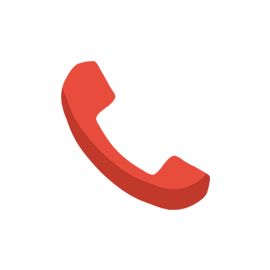 0-800-500-225
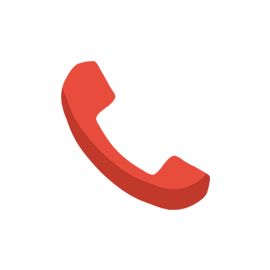 короткий номер 116 111
Дитяча «гаряча лінія» працює: 
по будням з 12 до 20 години 
в суботу з 12 до 16 години
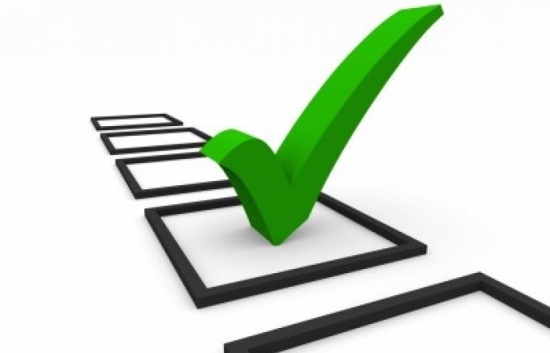 Посилання для розміщення банеру:
 http://la-strada.org.ua/
http://la-strada.org.ua/ndgl_116111.gif"
КОРИСНІ   ПОСИЛАННЯ
Навчально-методичний посібник 
«Розбудова миру, профілактика і  вирішення конфлікту з використанням медіації:соціально-педагогічний аспект»(схвалено для використання Науково-методичною комісією з проблем виховання дітей та учнівської молоді МОН пр. № 3 від 04.10.2016).
 http://www.la-strada.org.ua/ucp_mod_library_showcategory_65

Методичні рекомендації: «Небезпечні квести для дітей: профілактика залучення»(схвалені для використання в загальноосвітніх навчальних закладах Науково-методичною комісією з проблем виховання дітей та учнівської молоді Міністерства освіти і науки України (протокол № 3 від 16.06.2017).
www.facebook.com/lastradaukraine

На допомогу педагогічним працівникам, які працюють із дітьми групи «ризику», корисними будуть матеріали, розміщеними на Інформаційній онлайн-платформі «Центр знань», яка створена в рамках проекту Українського інституту соціальних досліджень ім. О. Яременка спільно із МБФ «СНІД Фонд Схід-Захід» за технічної підтримки Дитячого Фонду ООН (ЮНІСЕФ) 
http://knowledge.org.ua/